Об итогах работы по проведению социально-психологического тестирования обучающихся в
 2021-2022 учебном году
Государственное областное бюджетное учреждение 
«Новгородский областной центр 
психолого-педагогической, 
медицинской и социальной помощи»
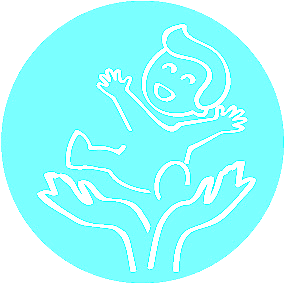 Крайнева Ирина Владимировна, педагог-психолог, заведующий отделом сопровождения детей и подростков школьного возраста
С  2019-2020  учебного года СПТ по ЕМ, является обязательным для всех ОО всех субъектов РФ
(Приказ ГАК от 24 декабря 2018 года №38)

 Приказ  Минпросвещения  России от 20.02.2020 № 59 «Об утверждении Порядка проведения социально-психологического тестирования обучающихся в общеобразовательных организациях и профессиональных образовательных организациях»)

Рекомендации Минпросвещения России  (Письмо Минпросвещения России от 20 августа 2021 года № НН-240/07: «Информация по вопросам организации и проведения социально-психологического тестирования обучающихся, направленного на раннее выявление незаконного потребления наркотических средств и психотропных веществ, в 2021/22 учебном году»)
 приказ  министерства образования  Новгородской области  от 11.10.2021  № 1193 «О проведении социально-психологического тестирования обучающихся в общеобразовательных организациях и профессиональных образовательных организациях в 2021/2022 учебном году»
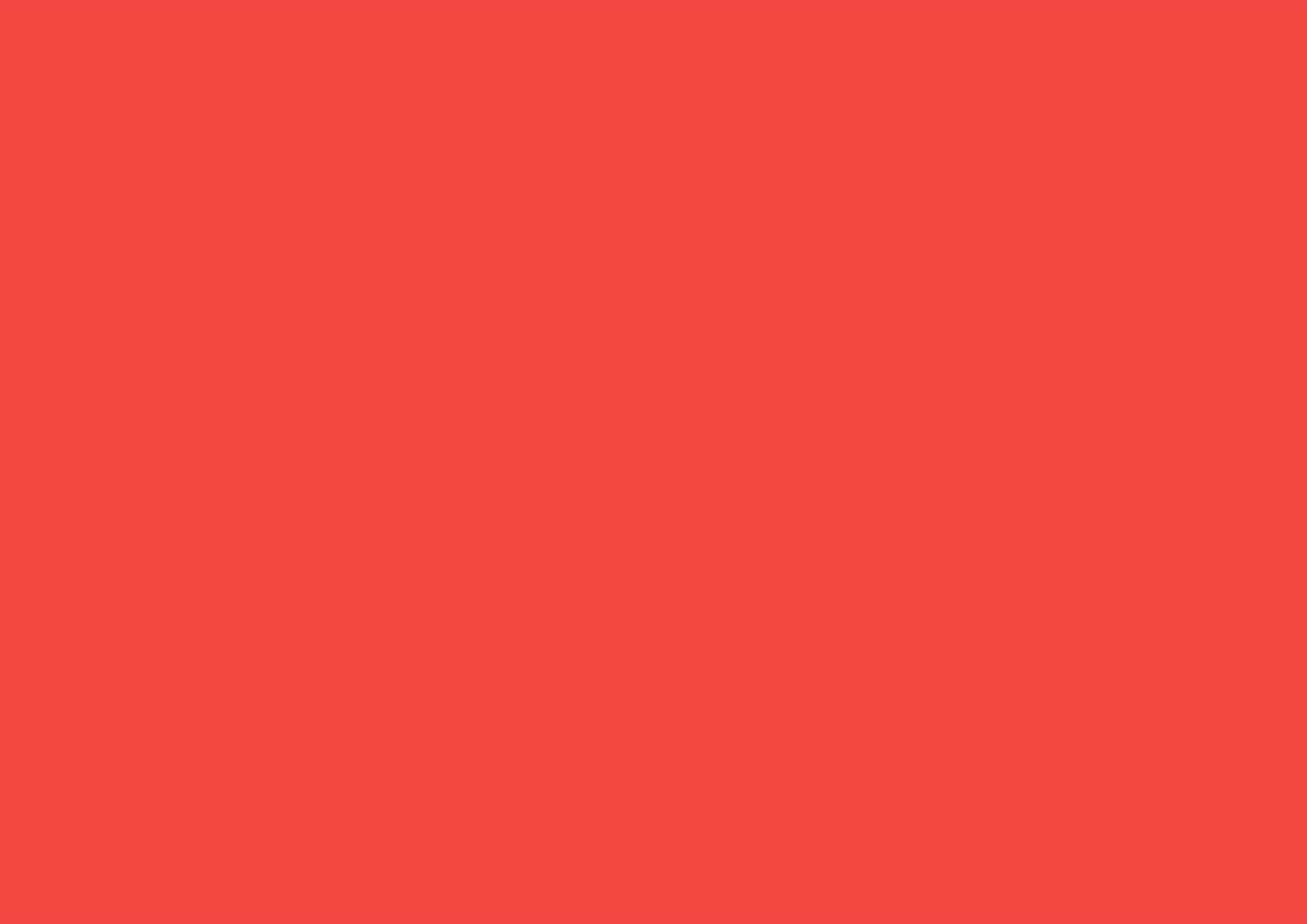 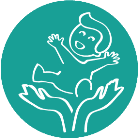 ГОБУ НОЦППМС
Количество обучающихся, участвовавших  в СПТ
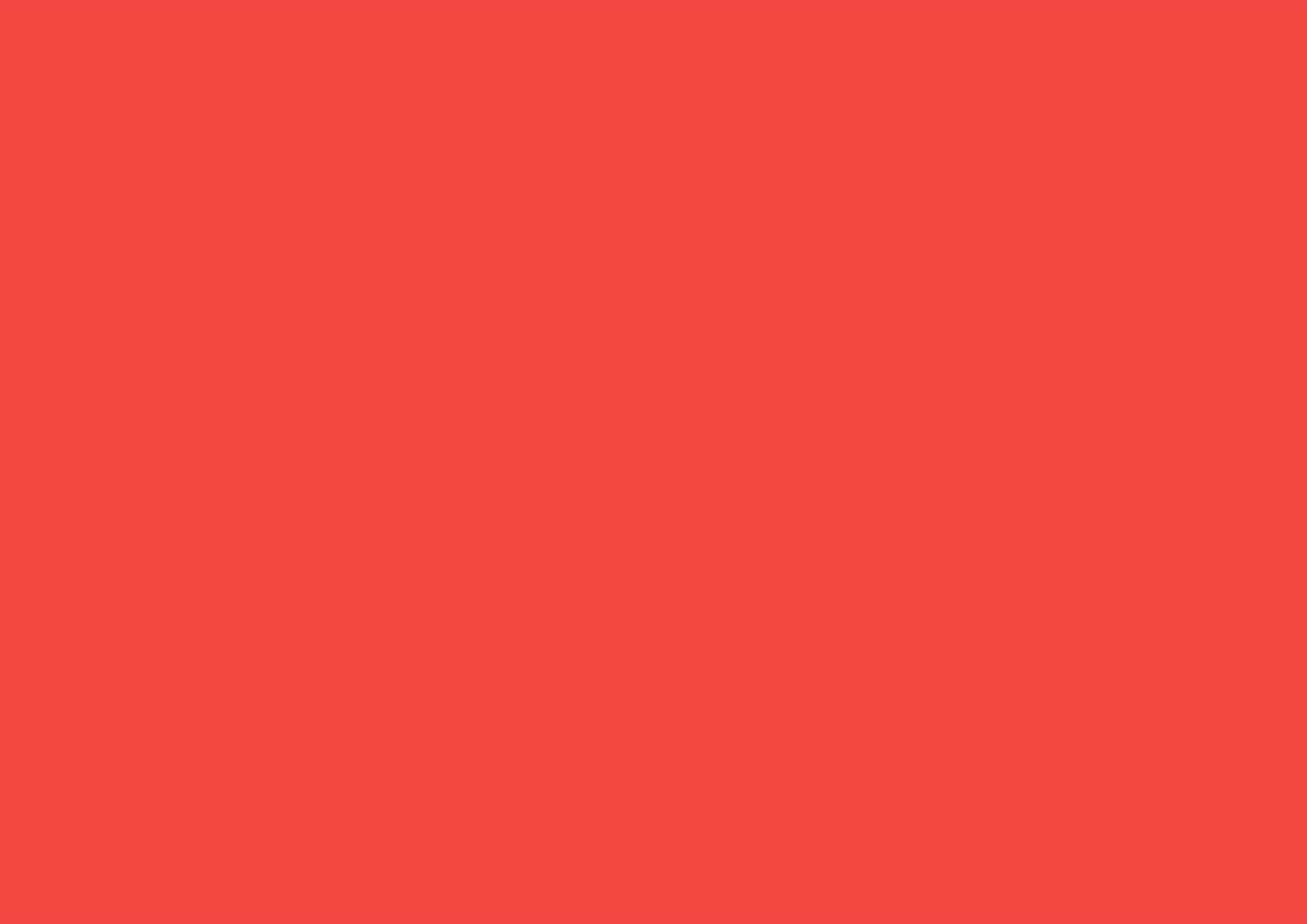 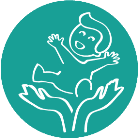 ГОБУ НОЦППМС
Результаты проведения СПТ в 2021/2022 учебном году
Муниципальные  общеобразовательные организации  - 5831 обучающихся (30,8%)
      (в 2020 году – 5379  обучающихся  (28,5%)
Государственные общеобразовательные организации – 96 обучающихся  (26%)
      (в 2020 году –  97 обучающихся  (26%)
СПО – 1820  обучающихся (26,8%)
      (в 2020 году – 1654  обучающихся  (24,6%)
В 2021 году  у  7747  обучающихся (29,7%) выявлена повышенная вероятность вовлечения в аддиктивное/зависимое поведение
     (в 2020 году – 7130 обучающихся  - 27,5%)
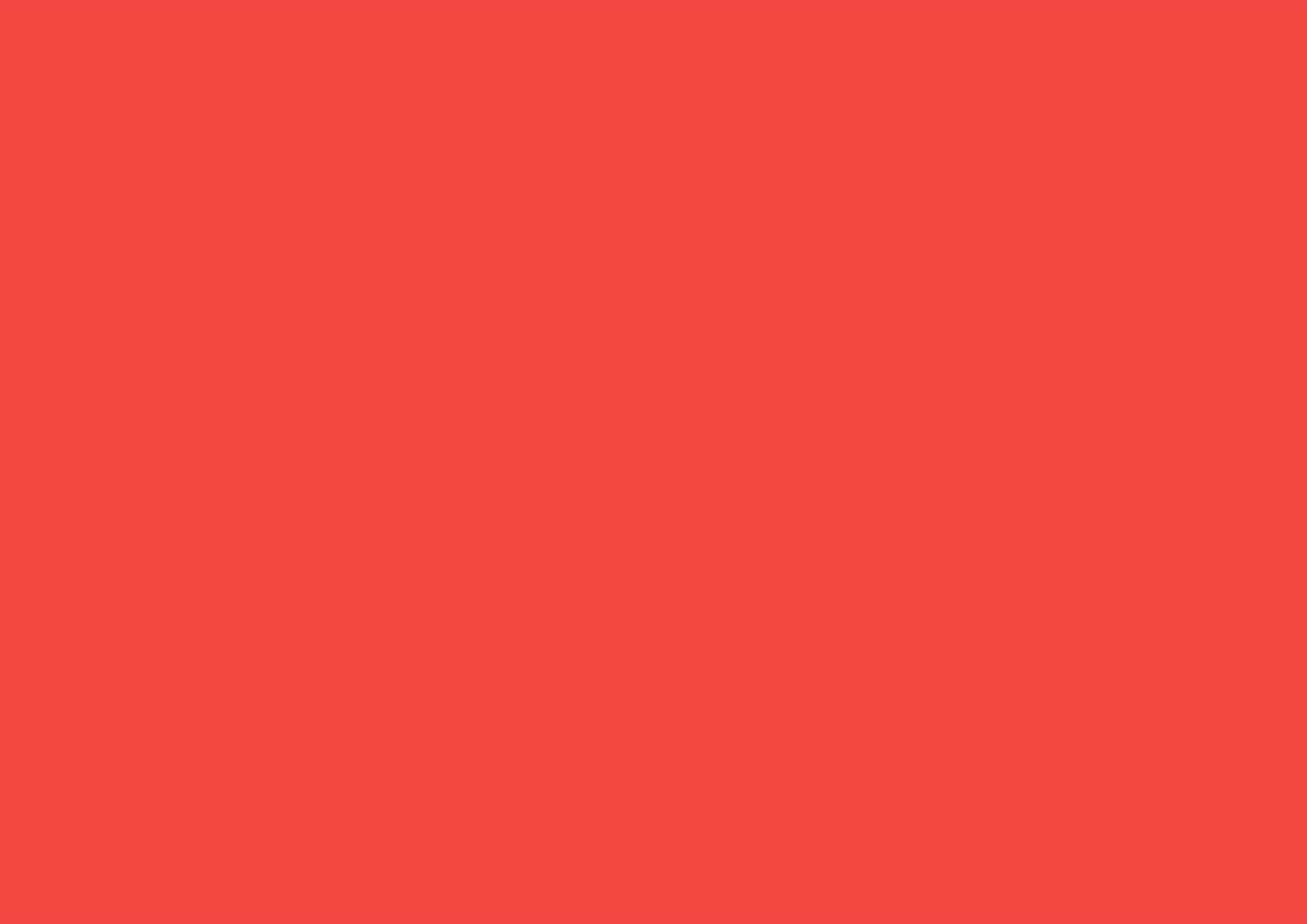 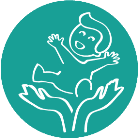 ГОБУ НОЦППМС
Результаты проведения СПТ в 2021/2022 учебном году
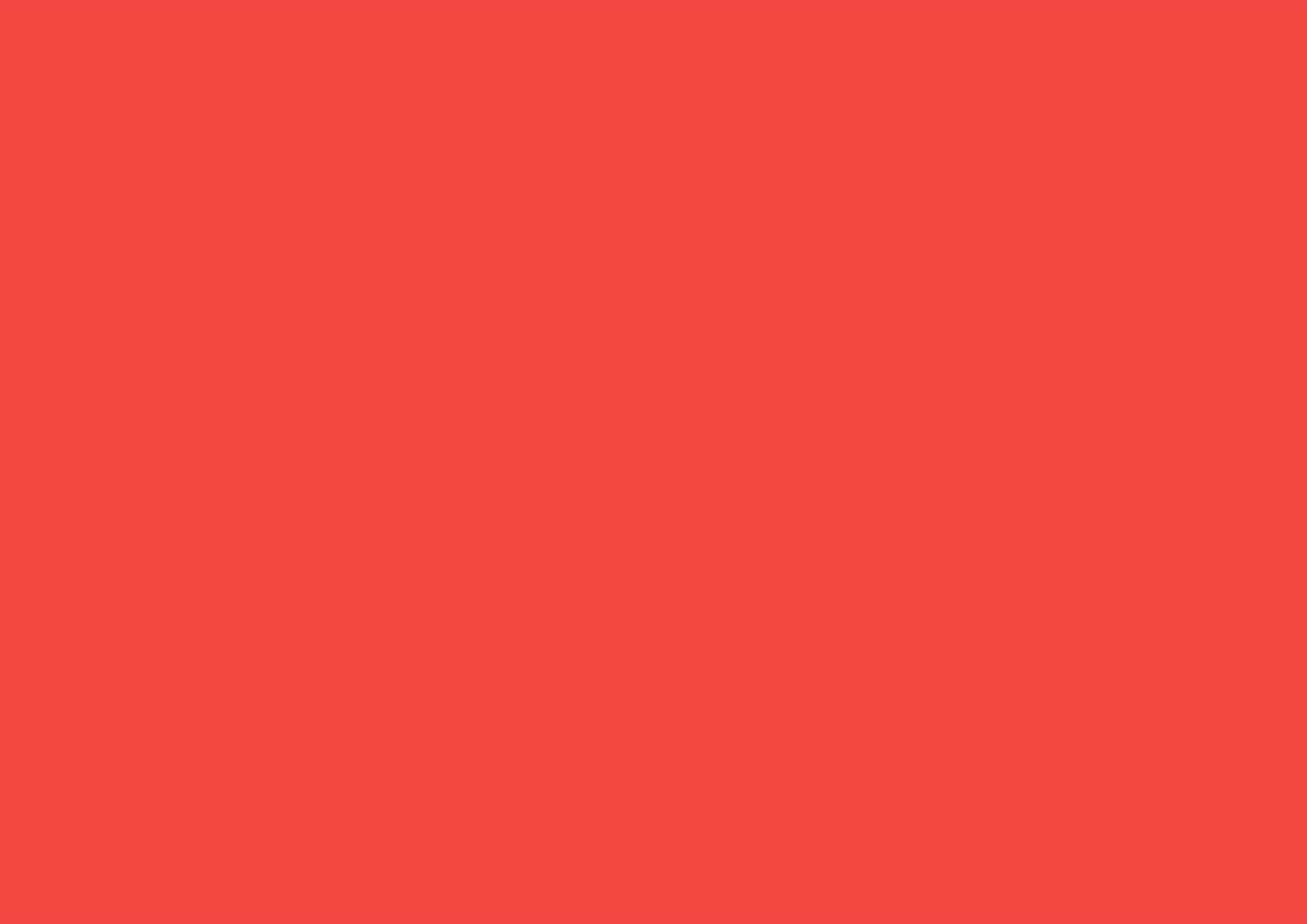 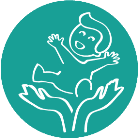 ГОБУ НОЦППМС
Факторы риска и факторы защиты
Факторы ЗАЩИТЫ

принятие родителями

принятие одноклассниками

социальная активность

самоконтроль поведения

самоэффективность
Факторы РИСКА
    
потребность в одобрении

подверженность влиянию группы

принятие асоциальных установок  социума

наркопотребление  в социальном  окружении

склонность к риску (опасности)

импульсивность

тревожность

фрустрация
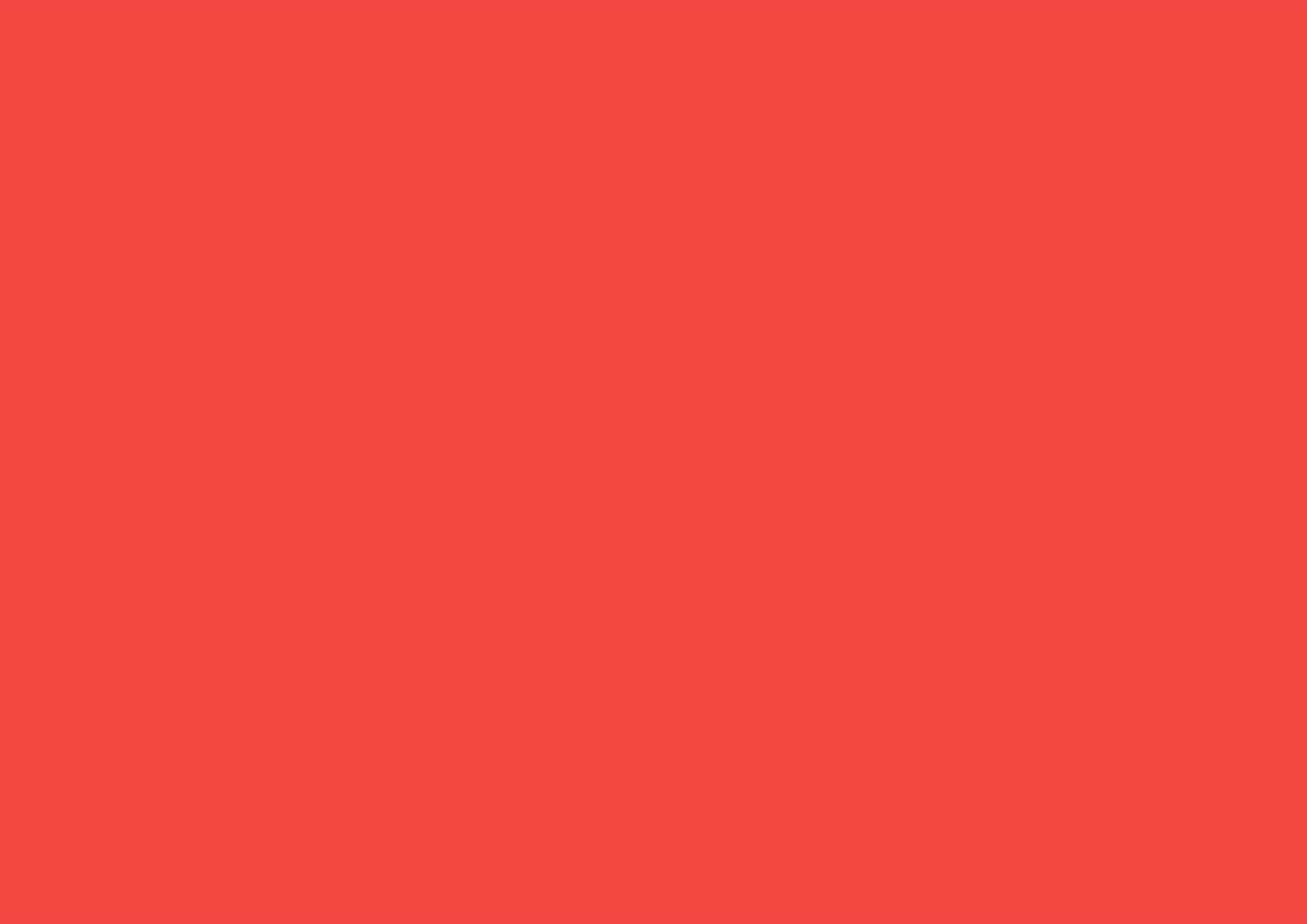 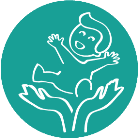 ГОБУ НОЦППМС
Нормативное обеспечение профилактики наркопотребления среди обучающихся
Стратегия государственной антинаркотической политики
   (Указ Президента Российской Федерации № 733 от 23 июня 2020 года  «Об утверждении Стратегии государственной антинаркотической политики Российской Федерации до 2030 года»)
 Концепция профилактики употребления ПАВ в образовательной среде
    (Утверждена Минпросвещения России 15 июня 2021 г.)

План мероприятий Концепции профилактики употребления ПАВ в образовательной среде на период до 2025 года
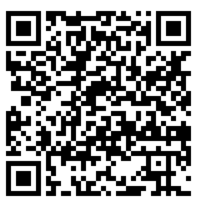 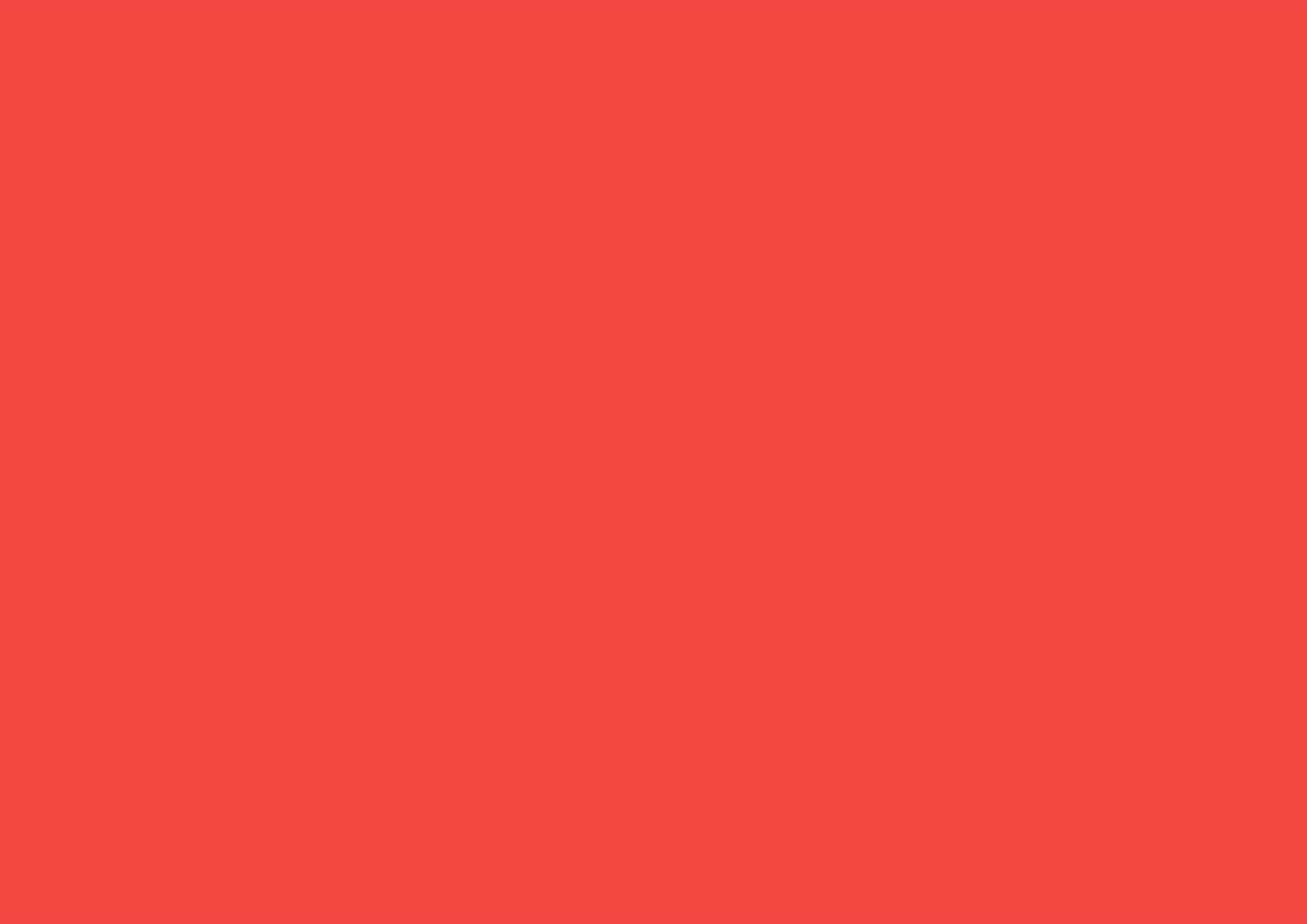 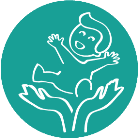 ГОБУ НОЦППМС
Профилактика вовлечения в незаконное наркопотребление среди обучающихся
ЦЕЛЬ: развитие на постоянной основе инфраструктуры и содержания профилактической деятельности (включающей учебный, воспитательный и профилактический компоненты), направленной на минимизацию уровня вовлеченности в употребление ПАВ обучающихся образовательных организаций
   Задачи образовательной организации в профилактике ПАВ
формирование единого профилактического пространства, мониторинг состояния организации профилактической деятельности и оценка ее эффективности
минимизация влияния условий и факторов, способных провоцировать вовлечение в употребление ПАВ обучающихся
развитие ресурсов, обеспечивающих снижение риска употребления ПАВ среди обучающихся, воспитанников
укрепление ресурсов семьи, ориентированных на воспитание у детей и подростков законопослушного, успешного, ответственного поведения, а также ресурсов семьи, обеспечивающих поддержку ребенку 
интеграция профилактических компонентов в образовательные программы, внеурочную и воспитательную деятельность, региональные и муниципальные программы, проекты, практики гражданско-патриотического, духовно-нравственного воспитания детей и молодёжи 
развитие секций, кружков и иных форм организации внеучебного  досуга несовершеннолетних на базе образовательных организаций
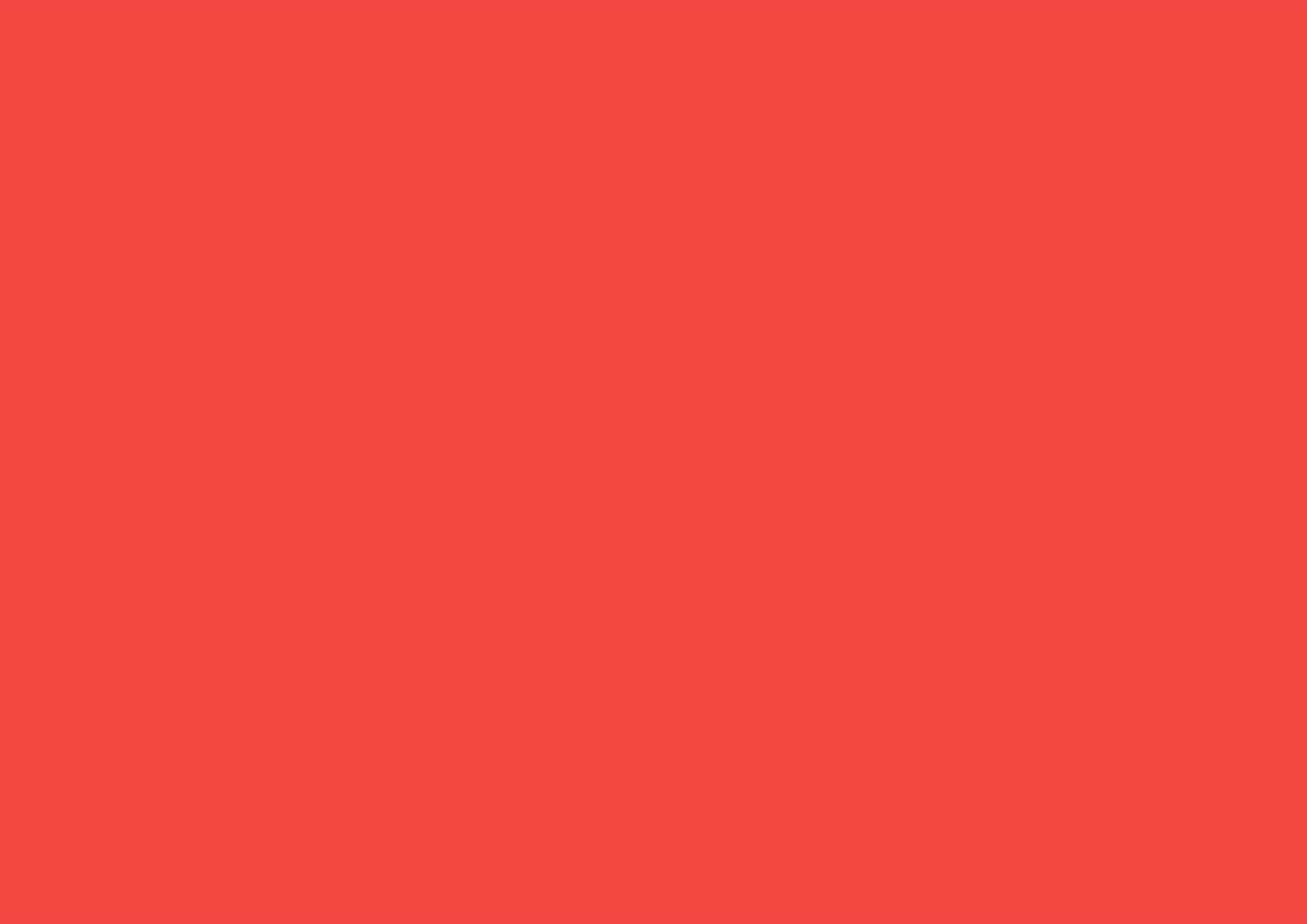 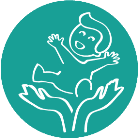 ГОБУ НОЦППМС
Технологии профилактики ПАВ в образовательной средеСоциальные
Обеспечение условий эффективной социальной адаптации обучающихся образовательных организаций, а также формирование и развитие в обществе ценностных ориентиров и нормативных представлений, которые могут выступать в качестве альтернативы ценностям и нормам субкультуры, пропагандирующей употребление ПАВ
организационно-досуговое
      вовлечение несовершеннолетних в содержательные виды досуга: клубы по интересам, спортивная деятельность, общественные движения с целью создания позитивной альтернативы потреблению психоактивных веществ антинаркотическая, 
информационно-просветительское 
     антиалкогольная и антитабачная реклама, пропаганда здорового образа жизни в СМИ;
профилирующие онлайн-ресурсы и социальные сети для антипропаганды потребления наркотиков; реализация интерактивных форм профилактической работы в интернет-сети, цифровые платформы просвещения и образования
социально-поддерживающее
помощь и поддержка группам обучающихся с вероятным употреблением ПАВ и/или с высоким риском вовлечения в употребление ПАВ
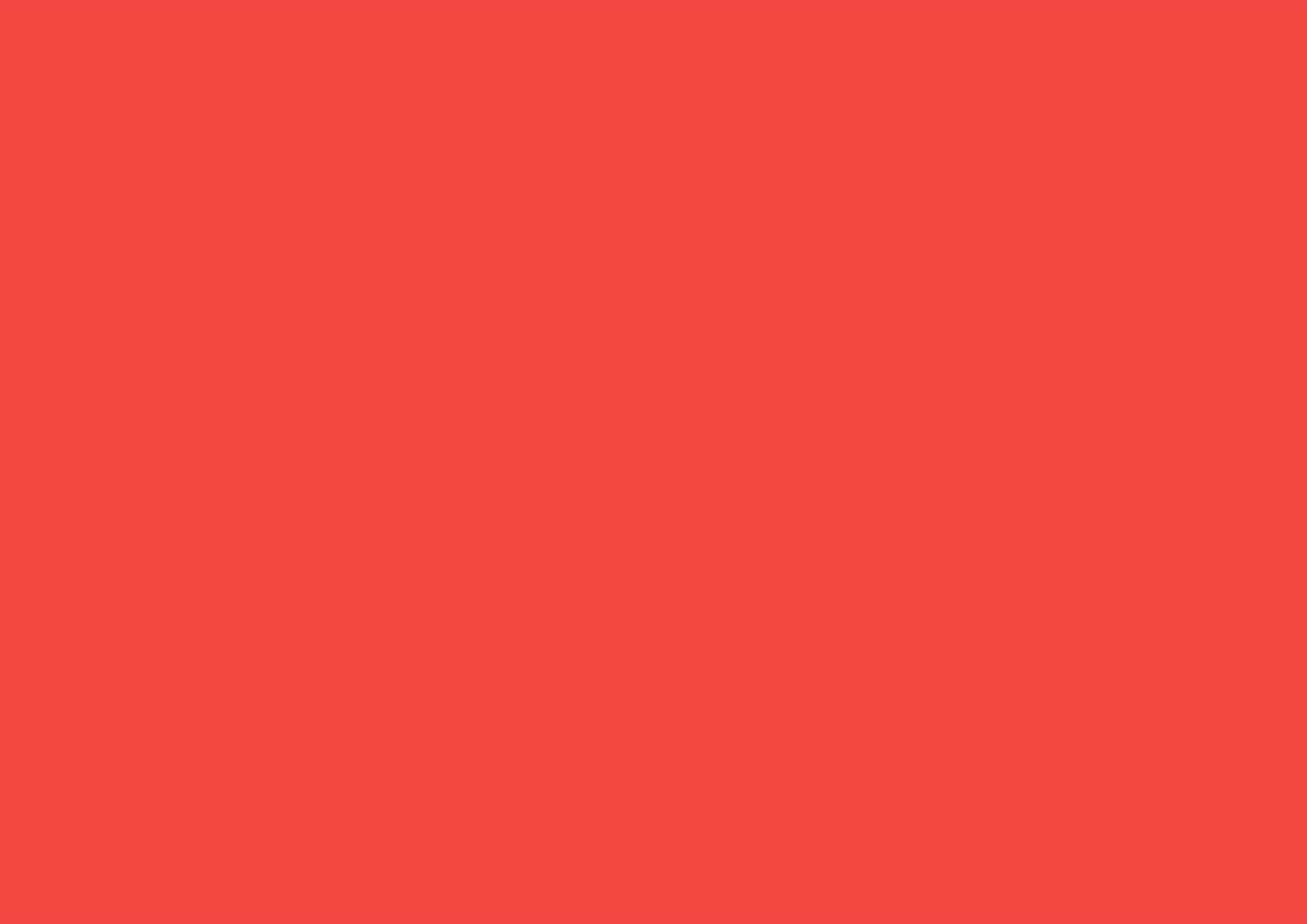 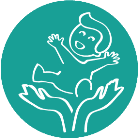 ГОБУ НОЦППМС
Технологии профилактики ПАВ в образовательной средеПедагогические
Формирование представлений, норм поведения, оценок, снижающих риск приобщения к ПАВ, развитие личностных ресурсов, обеспечивающих эффективную социальную адаптацию
     Направления
непосредственное педагогическое воздействие на несовершеннолетних и молодежь с целью формирования у них желаемых свойств и качеств
создание благоприятных условий для эффективной социальной адаптации
      Что делать
формирования негативного отношения ко всем формам употребления ПАВ как опасного для здоровья и социального статуса поведения
формирования универсальных навыков и компетенций, обеспечивающих возможность реализовывать свои потребности социально значимыми способами
раннее выявление употребления ПАВ среди обучающихся;
мотивационное консультирование обучающихся, имеющих риск употребления ПАВ или употребляющих ПАВ, в целях формирования у них приверженности к отказу от употребления ПАВ, побуждения к обращению за оказанием медицинской помощи
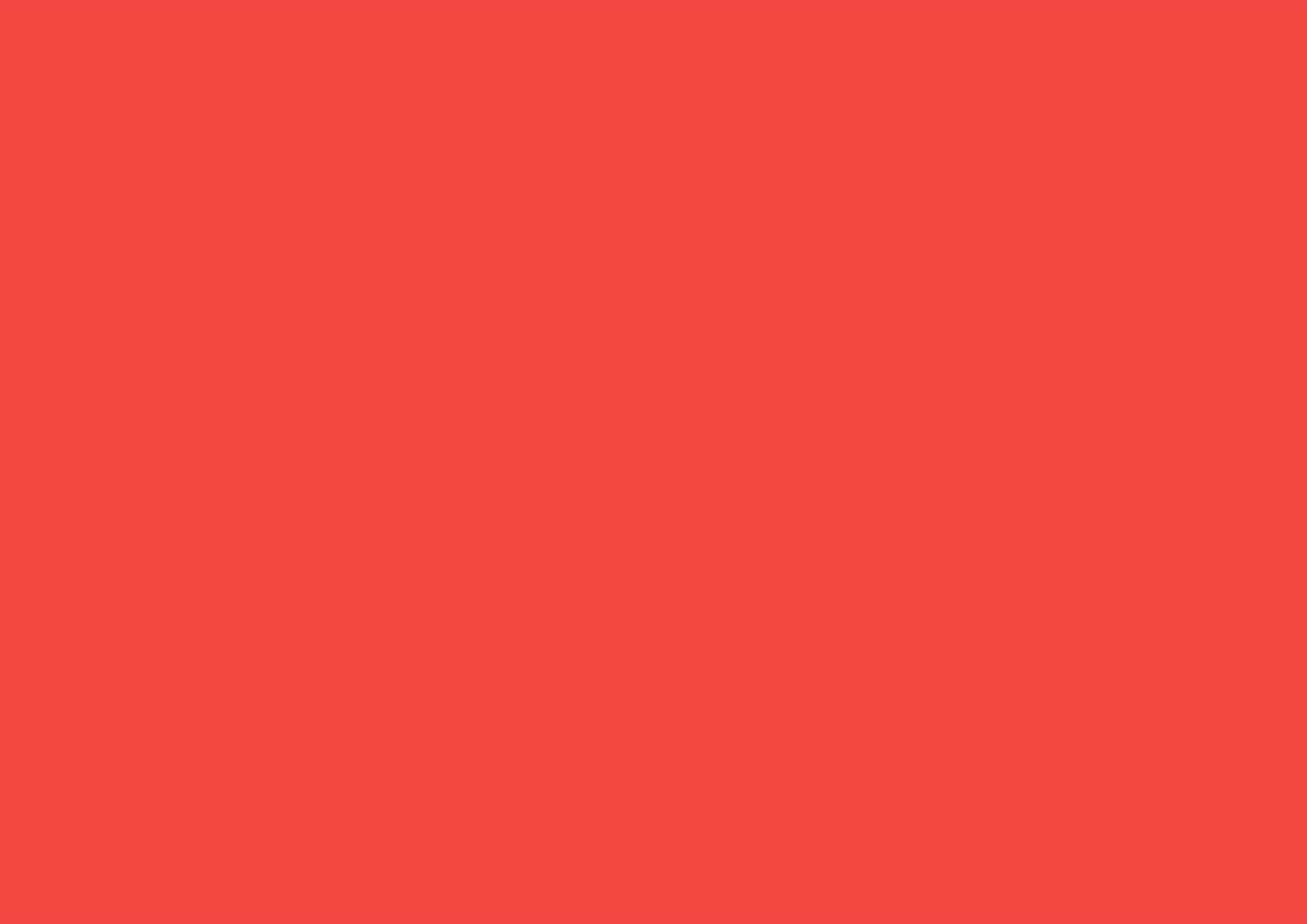 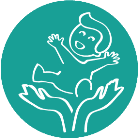 ГОБУ НОЦППМС
Технологии профилактики ПАВ в образовательной средеПсихологические
Коррекция психологических особенностей, затрудняющих социальную адаптацию обучающихся и повышающих риск вовлечения в систематическое употребление ПАВ
      Направления воздействия
развитие психологических ресурсов личности обучающихся, препятствующих формированию зависимости от ПАВ
формирование психологических и социальных навыков, способствующих формированию системы ценностей и убеждений, обеспечивающей сознательный отказ от употребления ПАВ
создание благоприятного доверительного климата и условий для успешной социализации в ученическом коллективе
     Групповая работа, индивидуальное консультирование

Методические рекомендации  «Планирование и организация системной работы с обучающимися по профилактике раннего вовлечения в незаконное потребление наркотических веществ и психотропных веществ» , 2020 г., ФГБУ «Центр защиты прав и интересов детей
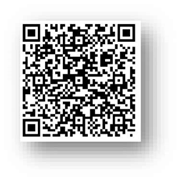 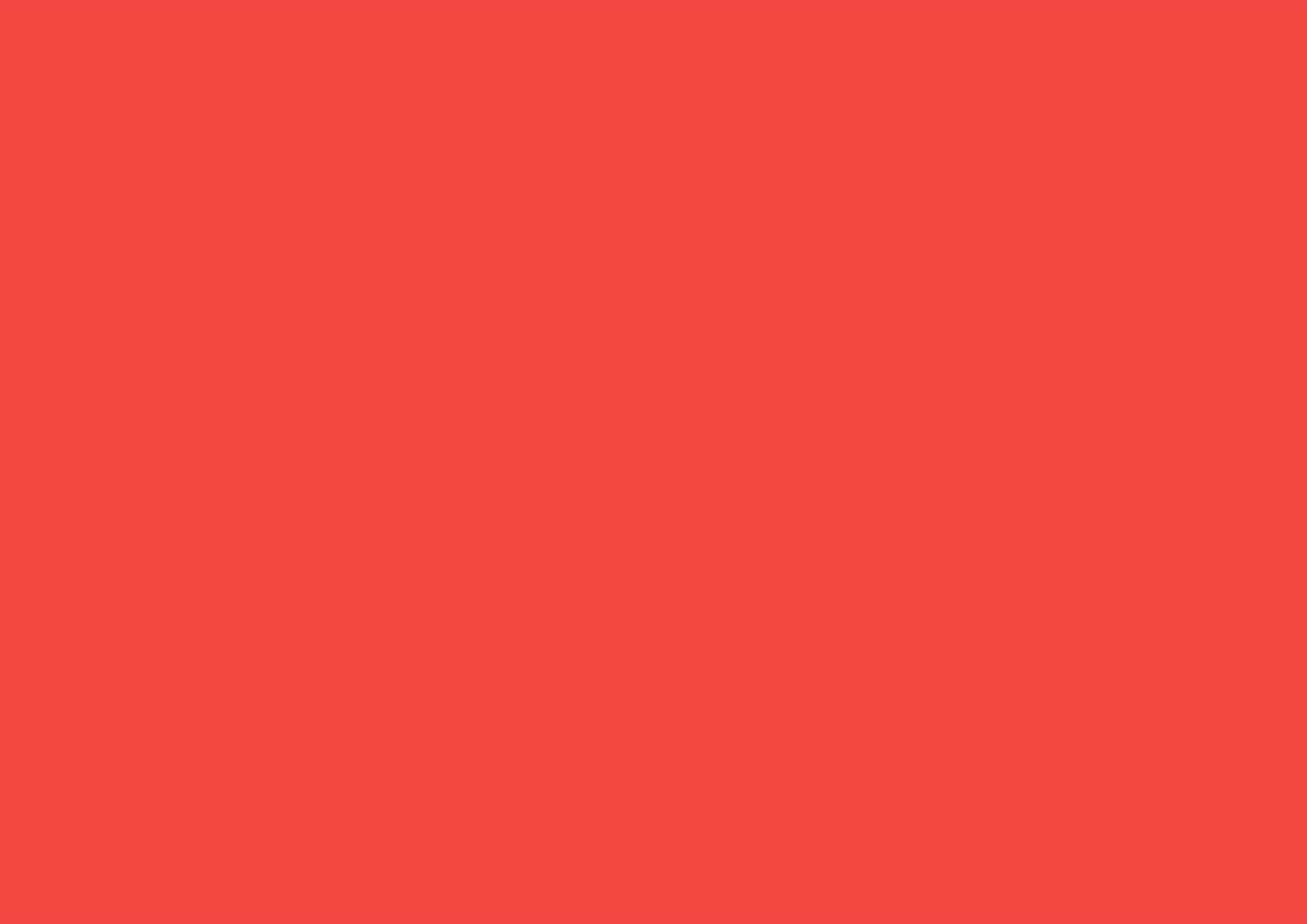 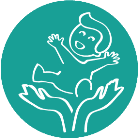 ГОБУ НОЦППМС
Комплексные профилактические программы
ГБУ ДПО «Региональный социопсихологический центр» г. Самара, 
    www.rspc-samara.ru
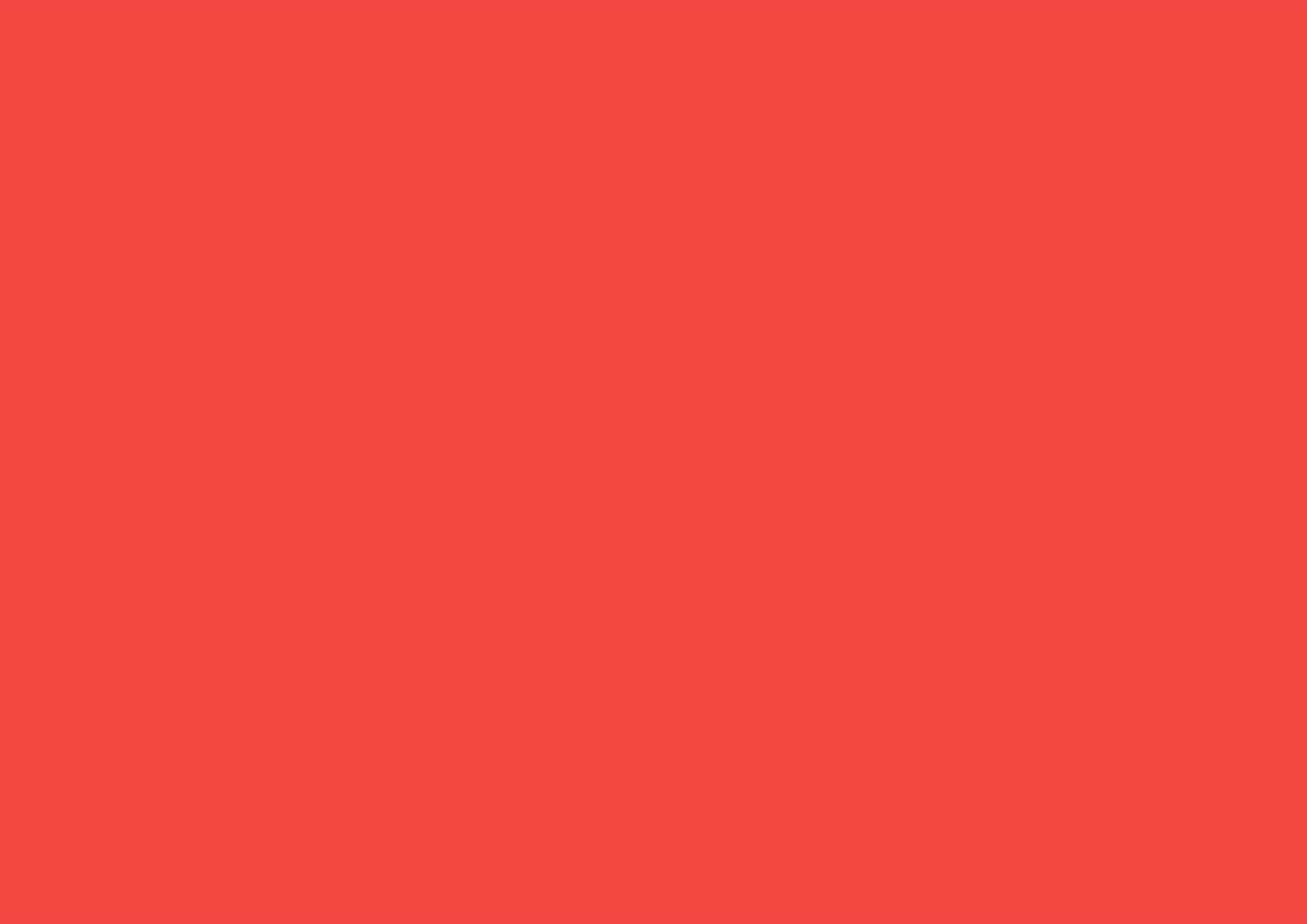 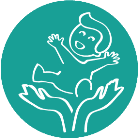 ГОБУ НОЦППМС
Методическое сопровождение профилактической деятельности
Работа антинаркотического информационного портала










ФГБУ  «Центр защиты прав и интересов детей» http://fcprc.ru
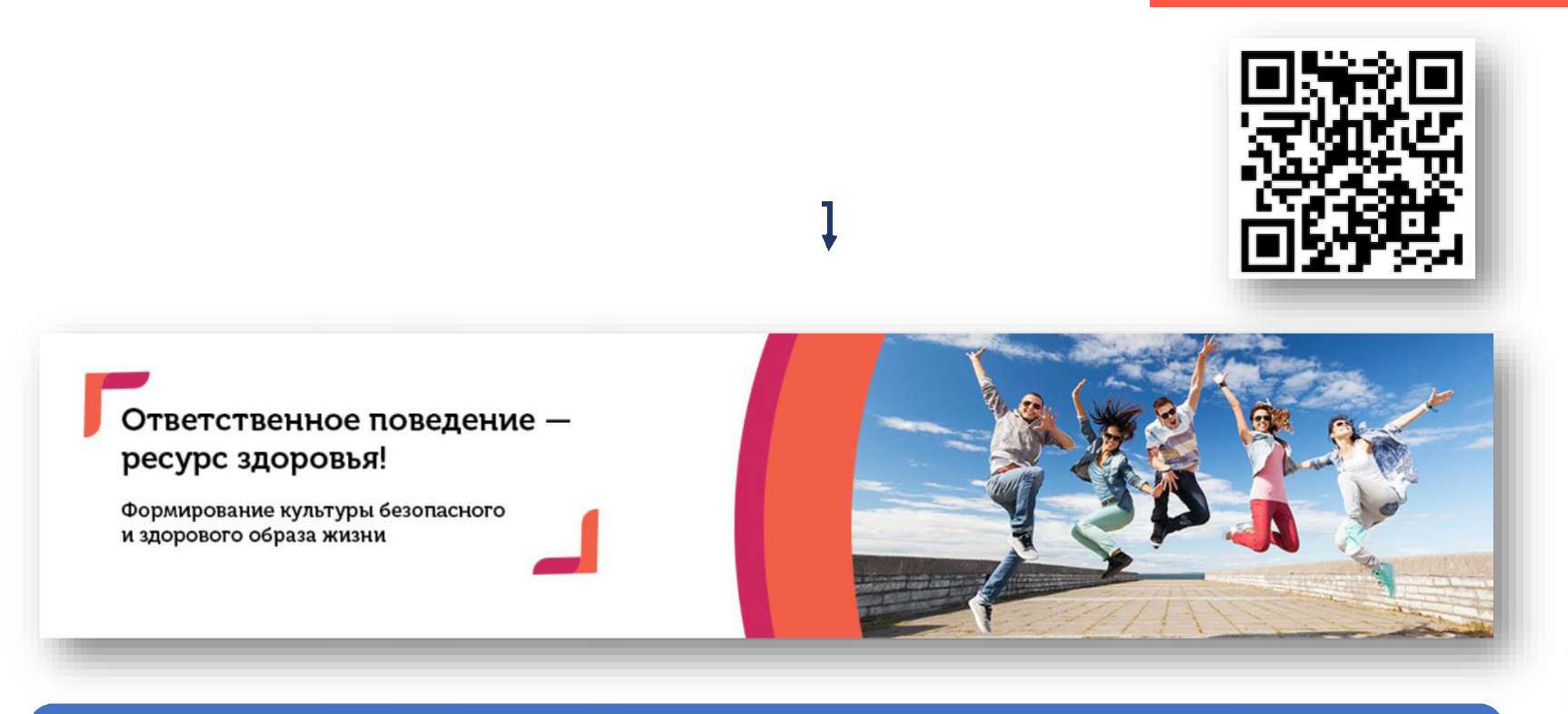 Размещение методических материалов антинаркотической направленности
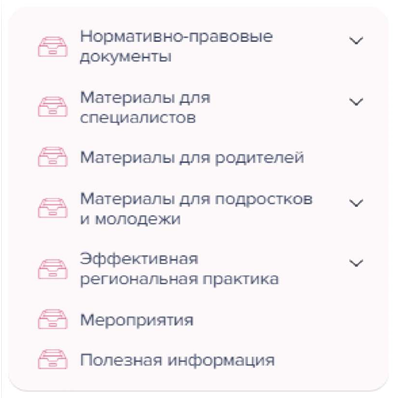 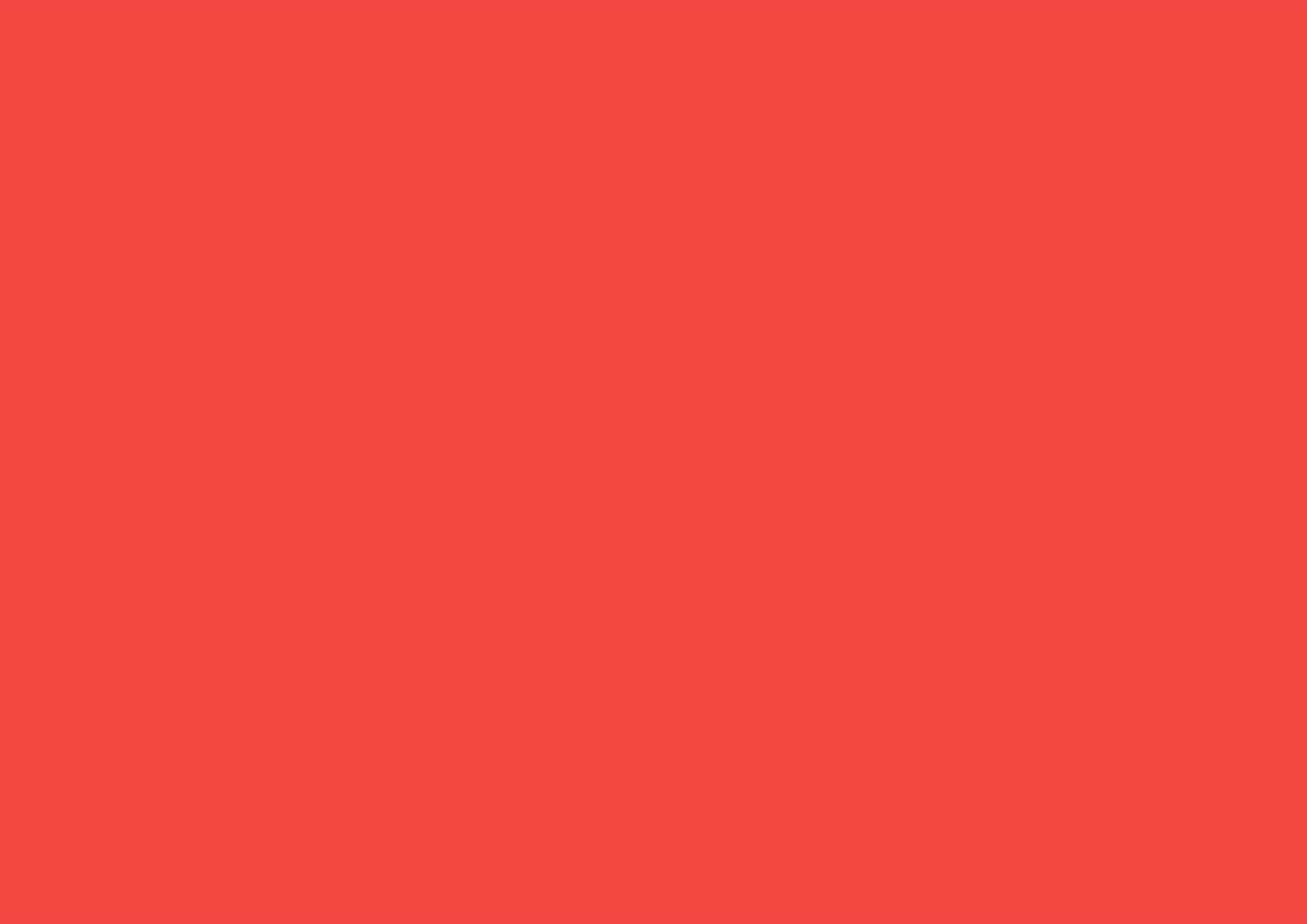 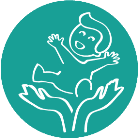 ГОБУ НОЦППМС
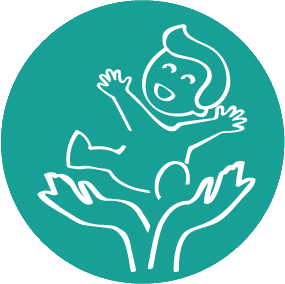 СПАСИБО ЗА ВНИМАНИЕ
 
Государственное областное бюджетное учреждение
«Новгородский областной центр психолого-педагогической,
 медицинской и социальной помощи» 
173001, Великий Новгород,
 ул. Большая Конюшенная, д.7
Тел.:  8(8162) 77-22-80
E-mail: pmss772280@yandex.ru